Педагогічний музей України
Педагогічна концепція 
Антона Макаренка
(1888 – 1939)
Державна науково-педагогічна бібліотека України ім.В.О.Сухомлинського (вул.Берлинського, 9) https://dnpb.gov.ua/ua/?s=%D0%9C%D0%B0%D0%BA%D0%B0%D1%80%D0%B5%D0%BD%D0%BA%D0%BE
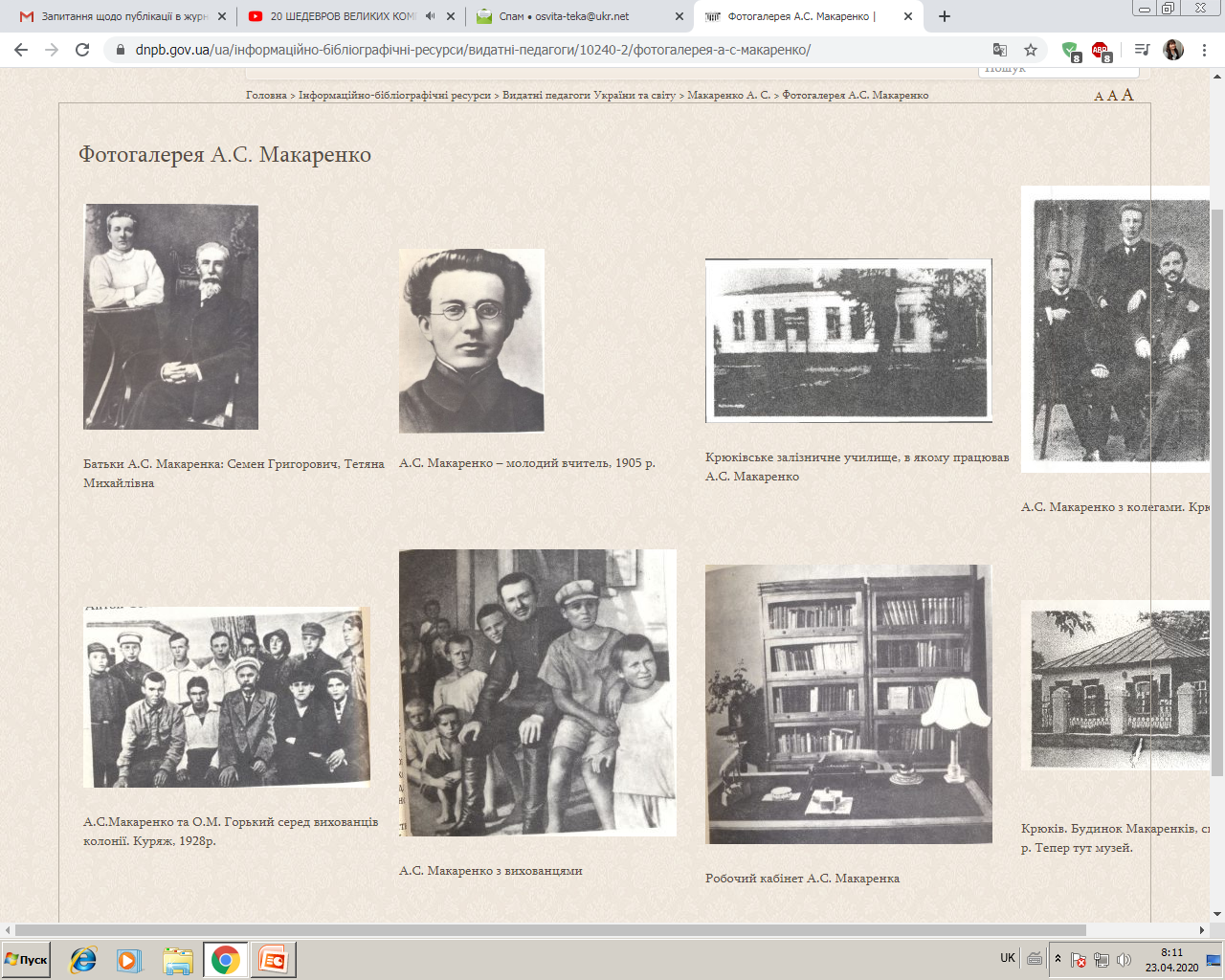 Педагогічний музей Україниhttp://pmu.in.ua/?s=%D0%BC%D0%B0%D0%BA%D0%B0%D1%80%D0%B5%D0%BD%D0%BA%D0%BE
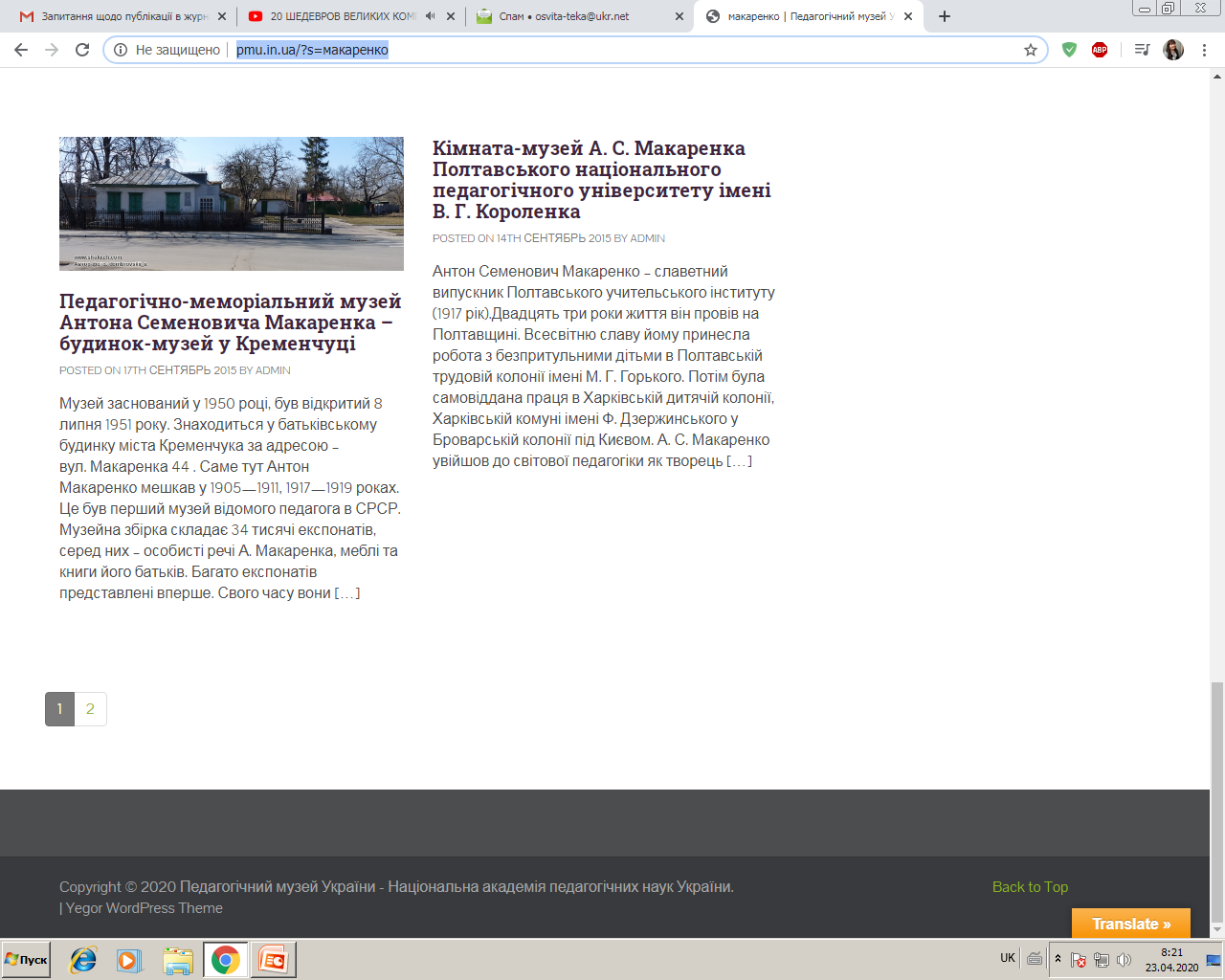 Педагогічний музей України http://pmu.in.ua/exhibitions/vistavka_pedagog_tvorec/
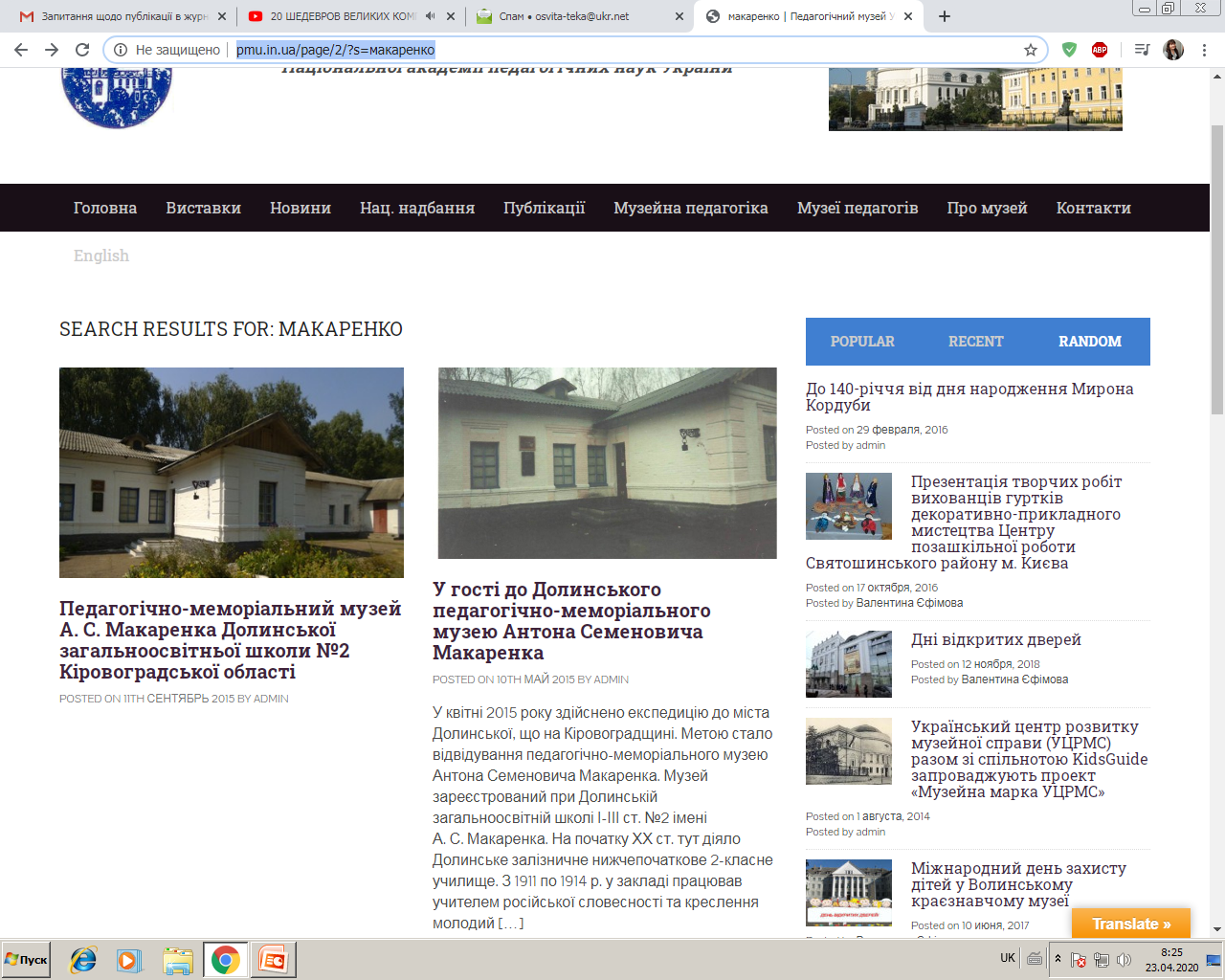 Київський професійно-педагогічнийколедж імені Антона Макаренка http://kppk.com.ua/Сумський державний педагогічний університет імені А.С.Макаренка https://sspu.edu.ua/
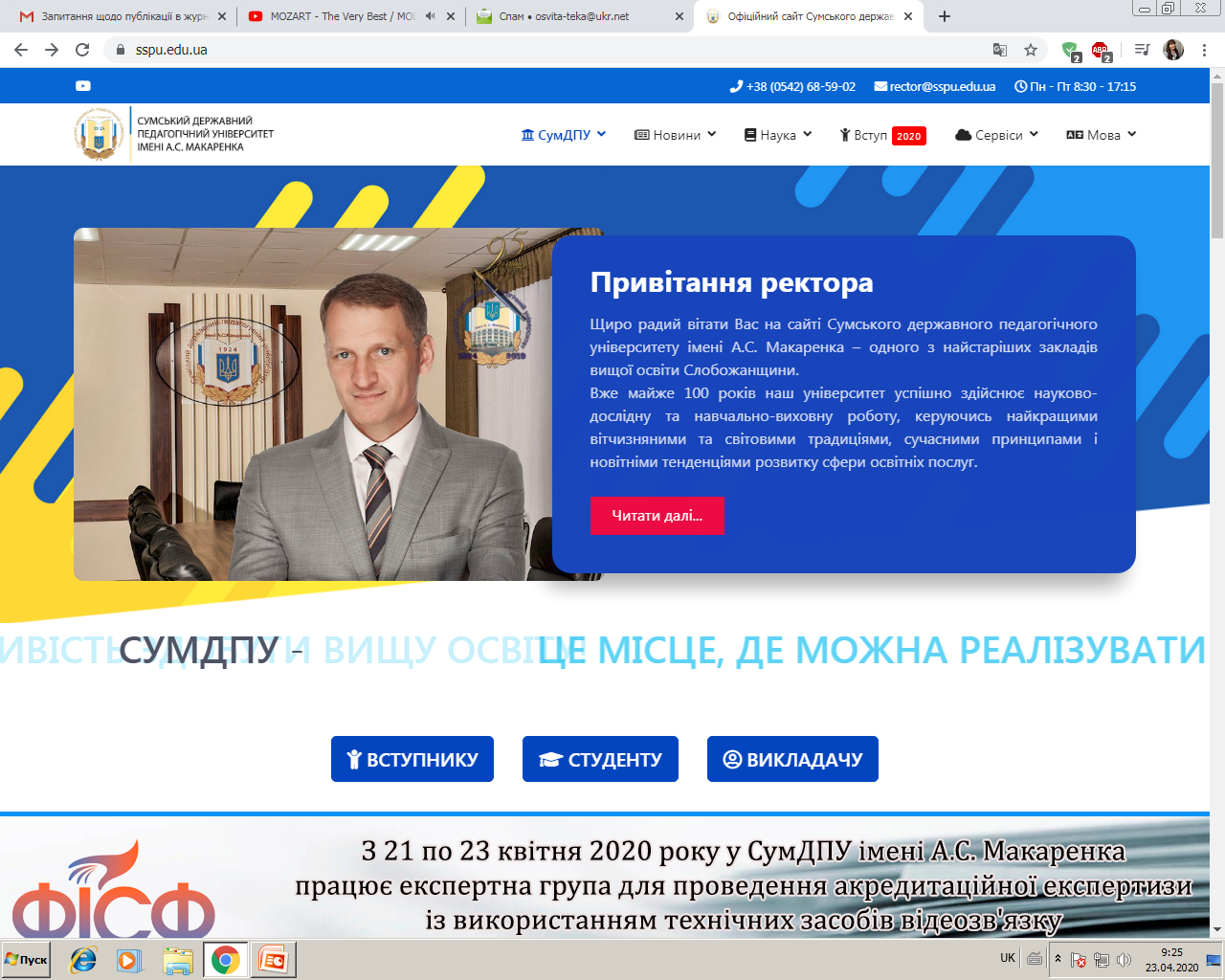 Книжкові виставки у бібліотеках
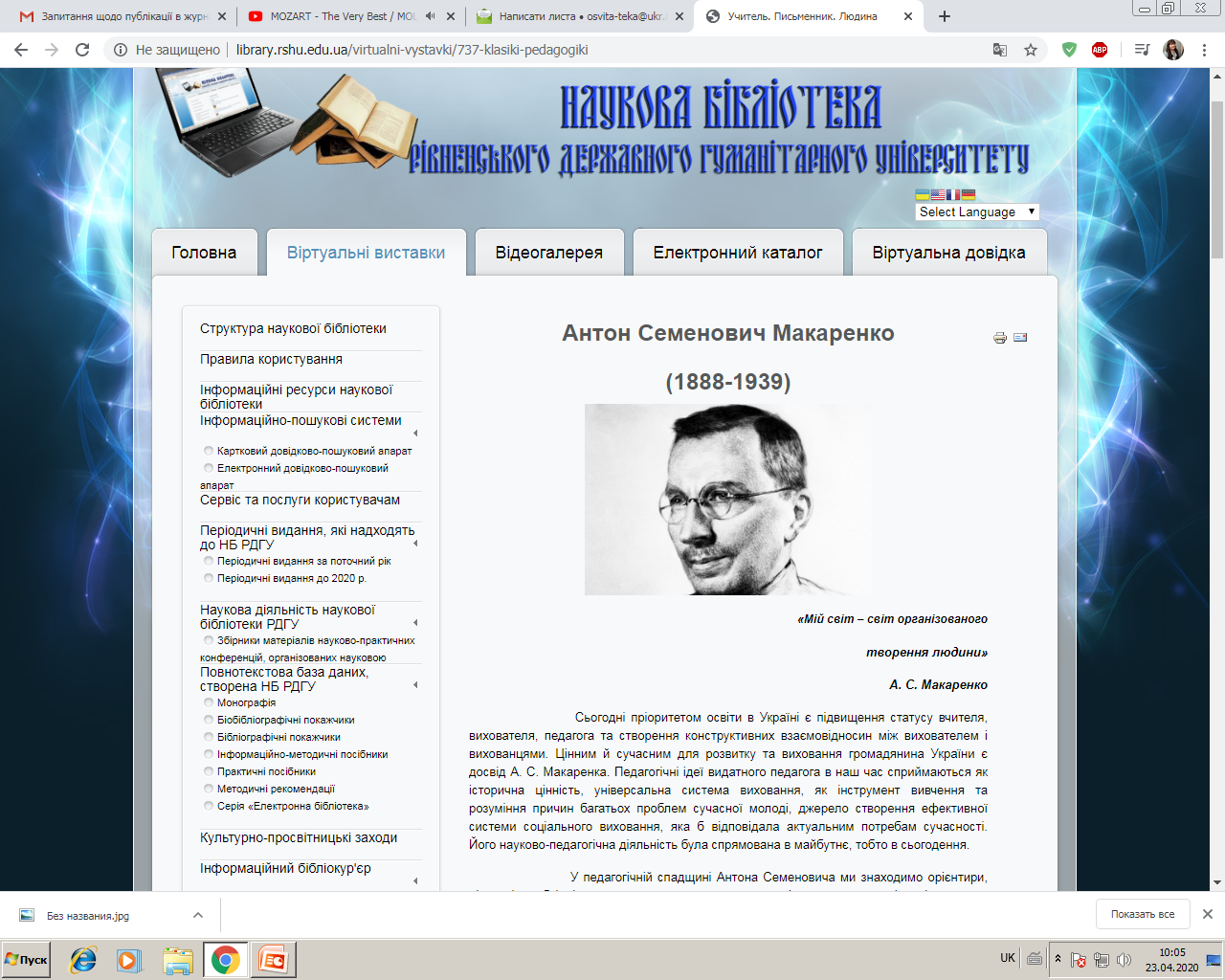 Інформаційні ресурси
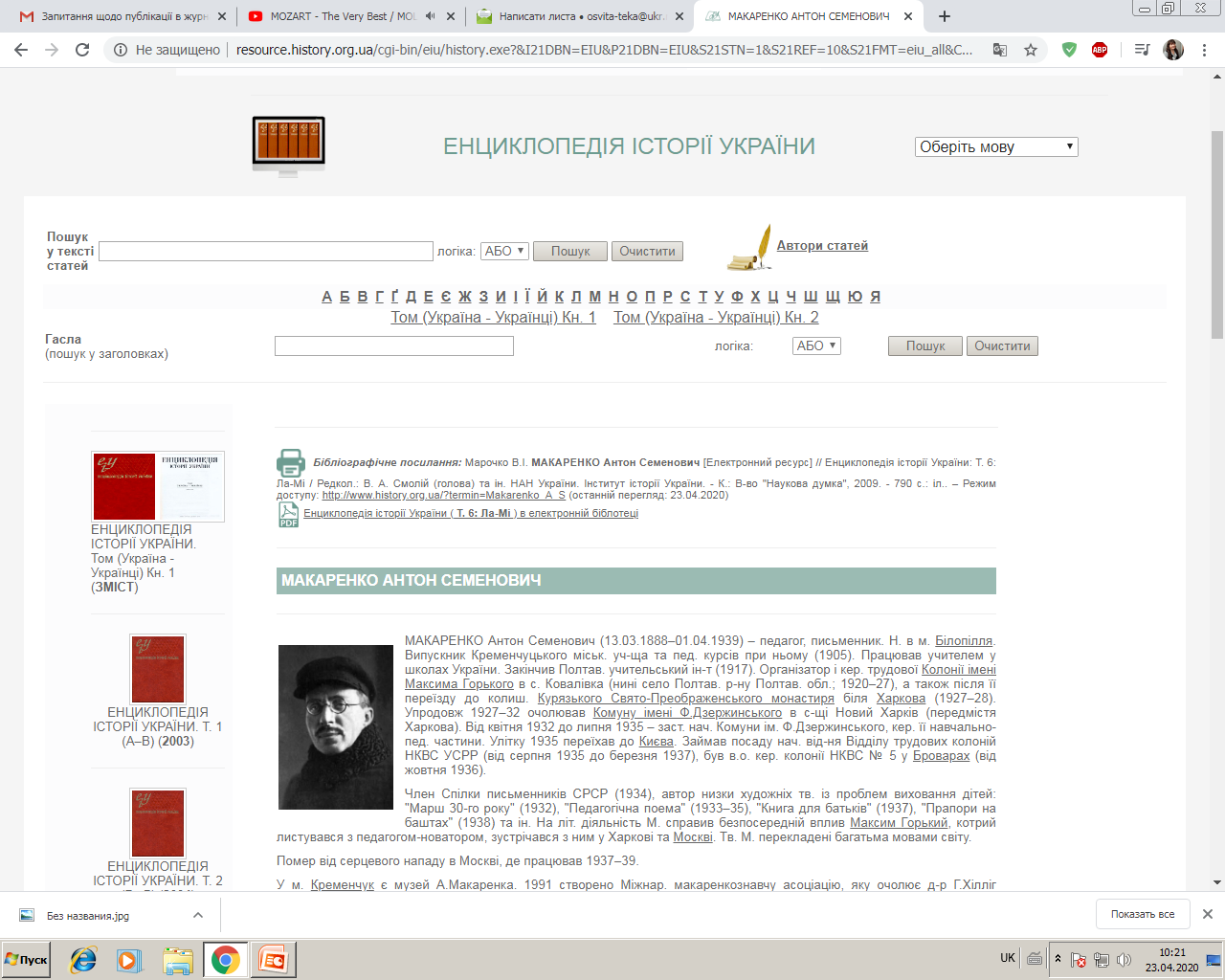 Сучасний погляд на А.С.Макаренка
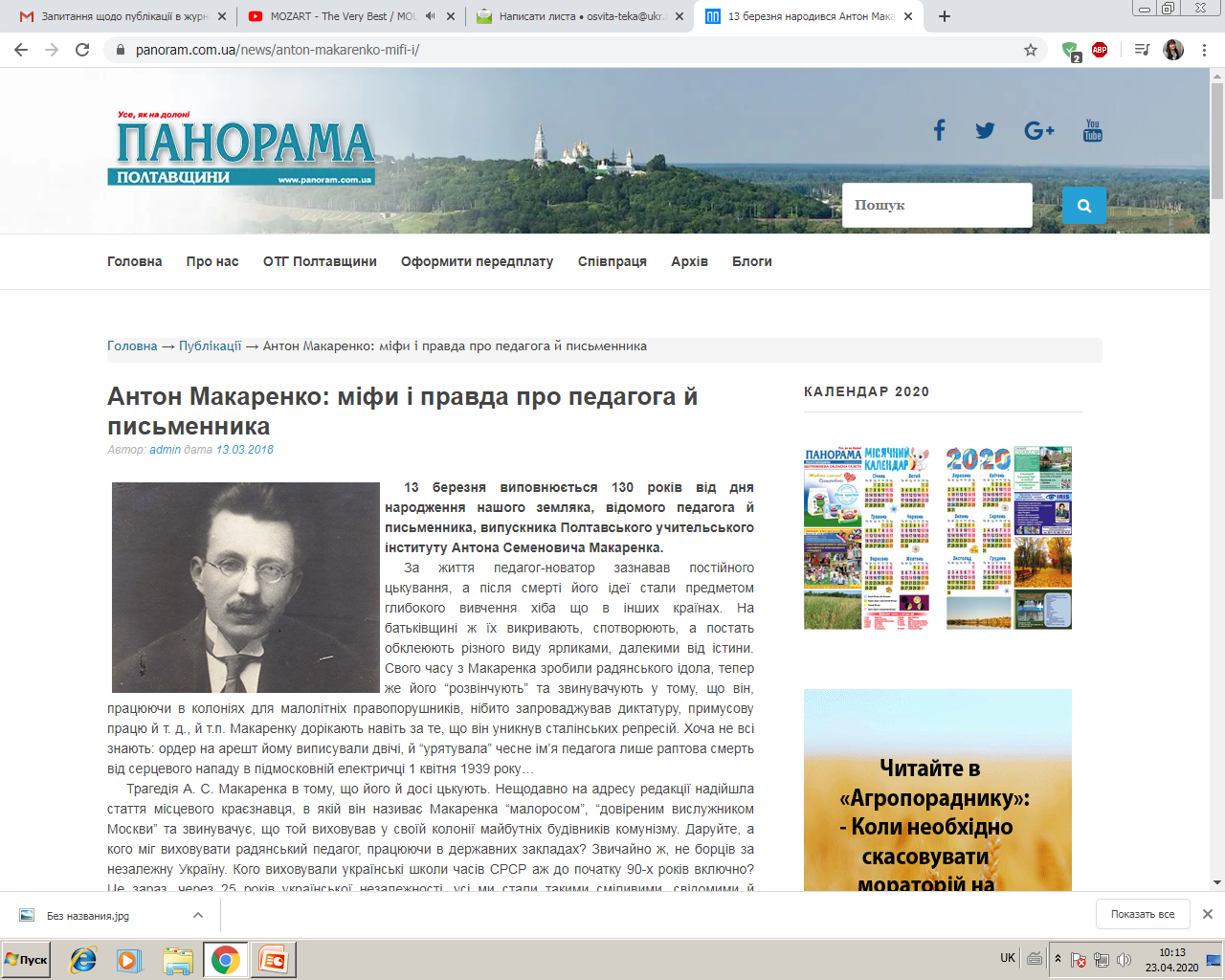 А.С.Макаренко- письменник
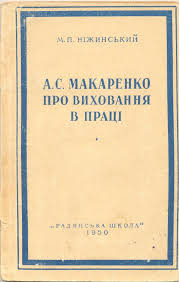 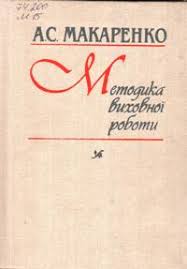 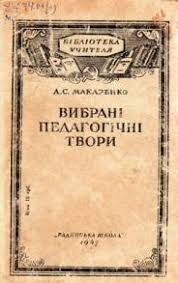 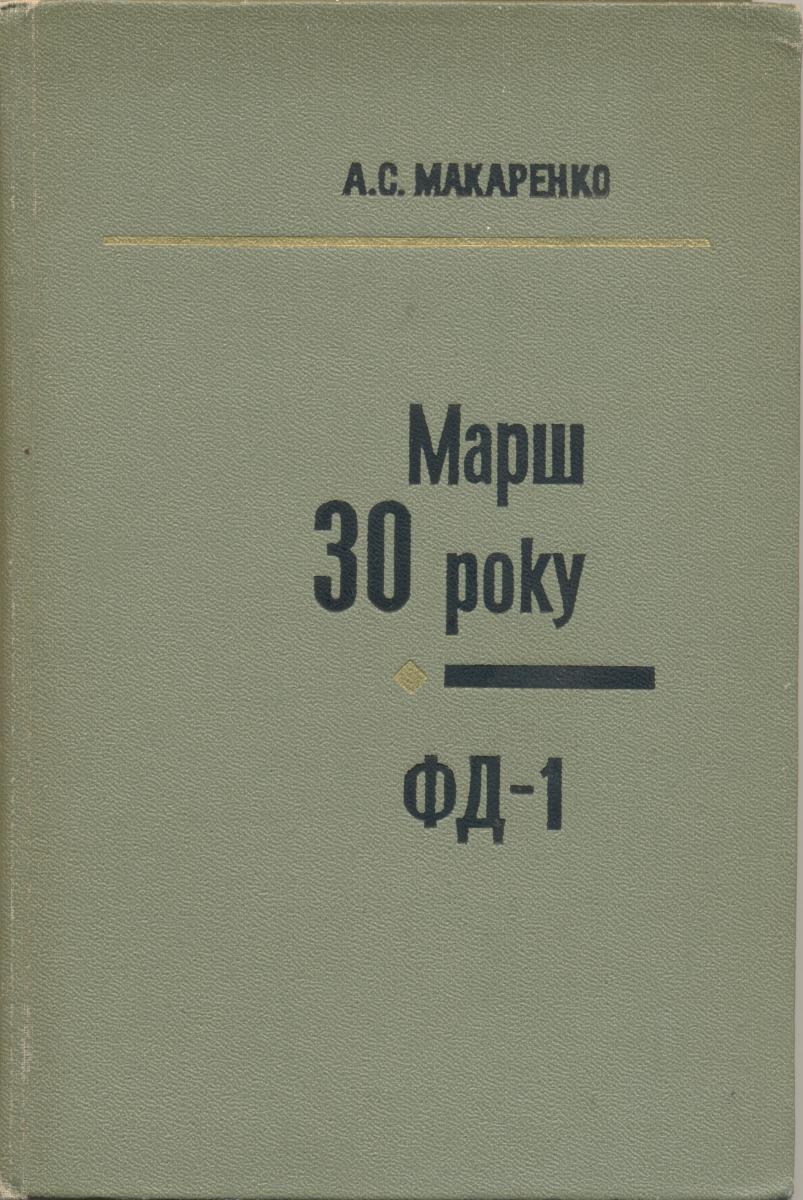 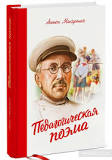 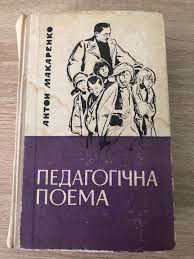 Фільми про життя і творчість А.С.Макаренка
Путівка в життя / Режисер: Микола Екк  (1931) 
Педагогічна поема / Режисери: Олексій Маслюков, Mechislava Mayevskaya (1955)
3.  «Антон Макаренко. Дальня перспектива»: документальний фільм автор Тетяна Трофимчук, режисер Світлана Ревенко, керівник проекту Марк Гресь. (2013)